Attitudes towards altmetrics from German researchers: Insights from the *metrics-project
Steffen Lemke
Altmetric.com Webinar on Open Access and Altmetrics in Germany
4th February 2020
These slides can be found on https://zenodo.org/record/XXXXXX
A bit of context…
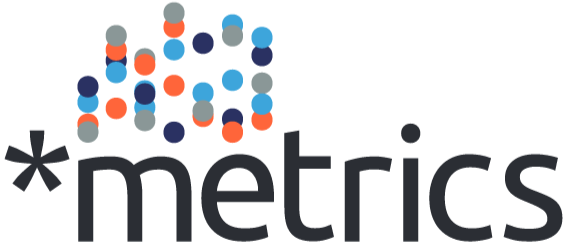 The *metrics project (2017-2019): 
Funded by the German Research Foundation with the aim of developing a deeper understanding of researchers‘ perceptions and usage of research impact metrics

User studies in the forms of group interviews, online surveys and interactive experiments

Emphases on social scientists
2
[Speaker Notes: Focus on social sciences and economics: between 80-90% identified as primarily working in these disciplines]
*metrics-Survey 2018:How useful would you find the following research impact metrics for assessing whether to read a given scholarly product, 
e.g. a journal article?
3
[Speaker Notes: - one could of course argue whether this is a use case that metrics should be used for at all]
*metrics-Survey 2018:How useful would German researchers find different metrics for assessing whether to read an article?
Bibliometrics
Web-based metrics/Altmetrics
4
[Speaker Notes: We see that when asked about metrics for assessing research, the default solution for most German researchers still seem to be citation-based metrics.
However, there could be multiple explanations for why a researcher might perceive a certain metric as hard to use.
[…]
Next, we want to get closer to the real reasons and concerns that might prevent German researchers from consulting altmetrics till now.]
*metrics-Interviews
Four group discussions with 9 interviewees (5 economists, 2 biologists, 2 computer scientists)      ~6 hours of interviews

Key themes:
For which purposes do researchers use online tools and social media?
What are researchers‘ attitudes towards metrics for research impact and the ways they are used?
One result :  participants prior knowledge/usage of research metrics mostly restricted to bibliometrics
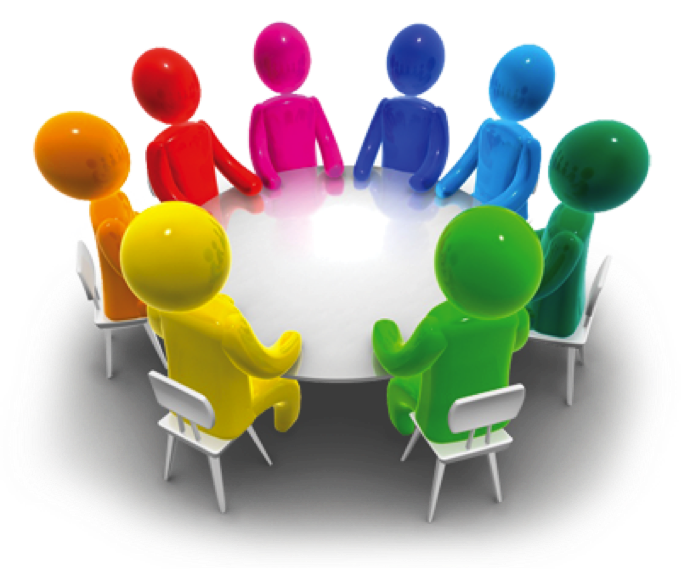 5
*metrics-Interviews
Which concerns do interviewees have regarding web-based metrics (i.e. altmetrics or usage metrics) in particular?

Lack of familiarity with them => lack of trust




Web-based metrics are particularly vulnerable to being gamed

Mostly measure the extent of authors‘ networks, not relevance

Social media-based metrics might put theoretical/foundational work at a disadvantage versus empirical work
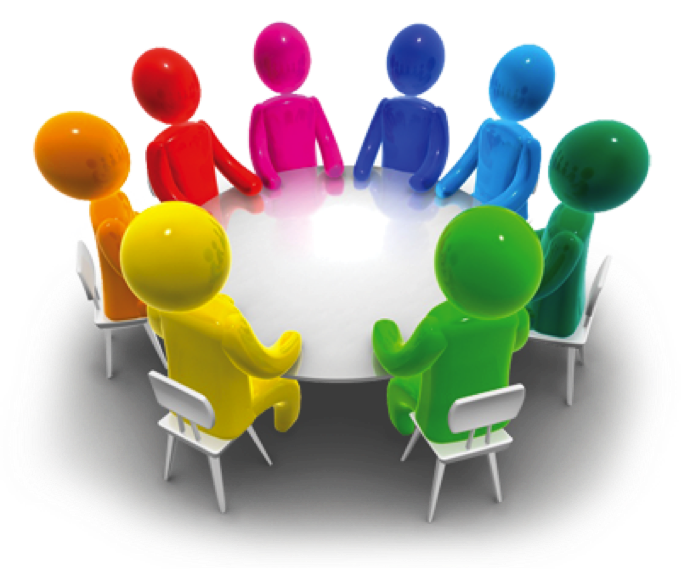 “Most [altmetrics] I just don't know, I have to admit. […]This is always a problem, when I don't understand their metric, what does it tell me? And if I then need to invest a lot of time to understand the metric or if it's not even publicly available, then I can just not use it.”
“The point is, […] is everyone in the same knowledge what they mean? And the more [metrics] there are out there, the more – at least as an early career scientist – the more you resign. The more you kind of give up to really look through all this.”
“I don't know most of the metrics and I am not sure where the data comes from, so I don't trust it.”
6
[Speaker Notes: We asked about thoughts and concerns researchers would have with the use of altmetrics for research assessment, both to assess their awareness of existing limitations of altmetrics or research metrics in general and to see what could maybe be done to increase altmetrics usefulness for researchers by addressing misconceptions that might prevail]
*metrics-Survey 2018:Which thoughts or concerns do German researchers have about using metrics for research evaluation (n = 320)?
Merely measure popularity/ dissemination efforts
„[…] Many things that are easy to grasp for everyone receive a lot of attention. That need not be (and in my view is not) positively correlated with the quality. […]”
7
*metrics-Survey 2018:Which thoughts or concerns do German researchers have about using metrics for research evaluation (n = 320)?
Merely measure popularity/ dissemination efforts
Vulnerable to gaming/ manipulation
„[…] Many things that are easy to grasp for everyone receive a lot of attention. That need not be (and in my view is not) positively correlated with the quality. […]”
„They could be faked by bots, especially likes or posts and retweets.“
7
*metrics-Survey 2018:Which thoughts or concerns do German researchers have about using metrics for research evaluation (n = 320)?
Merely measure popularity/ dissemination efforts
Helpful for specific use cases
Vulnerable to gaming/ manipulation
„They could be faked by bots, especially likes or posts and retweets.“
„These metrics are sometimes helpful to find important research, but very limited in evaluating researchers.“
7
*metrics-Survey 2018:Which thoughts or concerns do German researchers have about using metrics for research evaluation (n = 320)?
Merely measure popularity/ dissemination efforts
Helpful for specific use cases
Vulnerable to gaming/ manipulation
Must not replace reading
„These metrics are sometimes helpful to find important research, but very limited in evaluating researchers.“
„They are fine, but obviously do not replace the need to make an own informed judgement about the individual quality of a scholarly work.“
7
*metrics-Survey 2018:Which thoughts or concerns do German researchers have about using metrics for research evaluation (n = 320)?
Merely measure popularity/ dissemination efforts
Could have negative effects on science as a whole
Helpful for specific use cases
Vulnerable to gaming/ manipulation
Must not replace reading
„They are fine, but obviously do not replace the need to make an own informed judgement about the individual quality of a scholarly work.“
„I think the metrics hype is not the best way to promote the real sciences. The principle of „Publish or perish“ fosters fake sciences, bad results, and careless work.“
„Metrics may lead to decreased submits to lower ranked journals in specials and lead to more generic journal design.“
7
*metrics-Survey 2018:Which thoughts or concerns do German researchers have about using metrics for research evaluation (n = 320)?
Merely measure popularity/ dissemination efforts
Could have negative effects on science as a whole
Helpful for specific use cases
Vulnerable to gaming/ manipulation
Must not replace reading
Have inherent biases
„Metrics may lead to decreased submits to lower ranked journals in specials and lead to more generic journal design.“
„Metrics may lead to decreased submits to lower ranked journals in specials and lead to more generic journal design.“
„Social media metrics tend to be biased towards Western, English research.“
„Small field of research –> no reliable numbers.“
„Should be adjusted for (academic) age, subfield, etc..“
„Metrics are different in different disciplines or faculties.“
„I find that these metrics vary greatly depending on the country context. For example, my English, American, Danish and Dutch colleagues are great in disseminating research via social media. […] Most of my German colleagues however, do not even have a Twitter account and hardly use any of those social media, at all. […]“
7
*metrics-Survey 2017:Do German researchers use less social media than their international peers (n = 2,719)?
Number of social media services used by researchers for work purposes:
8
*metrics-Survey 2018:Which thoughts or concerns do German researchers have about using metrics for research evaluation (n = 320)?
Merely measure popularity/ dissemination efforts
Could have negative effects on science as a whole
Helpful for specific use cases
Vulnerable to gaming/ manipulation
Must not replace reading
Have inherent biases
„Metrics may lead to decreased submits to lower ranked journals in specials and lead to more generic journal design.“
„Social media metrics tend to be biased towards Western, English research.“
„Small field of research –> no reliable numbers.“
„Should be adjusted for (academic) age, subfield, etc..“
„Metrics are different in different disciplines or faculties.“
„I find that these metrics vary greatly depending on the country context. For example, my English, American, Danish and Dutch colleagues are great in disseminating research via social media. […] Most of my German colleagues however, do not even have a Twitter account and hardly use any of those social media, at all. […]“
7
Recommendations
Or: what needs to be communicated clearly

Altmetrics are meant to complement, not replace, qualitative review

Best practices for how to use bibliometrics (e.g., the Leiden manifesto1) to a large extent also apply to altmetrics2 and should be followed
The Metrics Toolkit3 provides another helpful resource for the explanation of indicators and their appropriate handling, including many types of altmetrics

Regarding gaming, altmetrics‘ diversity can be considered a strength: a diverse set of metrics is harder to game than a single metric (see also the altmetrics manifesto4)
1 http://www.leidenmanifesto.org/
2 See also Bornmann & Haunschild (2016): To what extent does the Leiden manifesto also apply to altmetrics? A discussion of the manifesto against the background of research into altmetrics. 
3 https://www.metrics-toolkit.org/
4 http://altmetrics.org/manifesto/
9
Concluding remarks
For many German researchers altmetrics‘ usefulness is impeded by a lack of familiarity with the indicators

Many concerns surrounding altmetrics apply to traditional metrics as well; still, for altmetrics the reservations often seem to weigh heavier

Concerns resulting from a lack of familiarity suggest that many German researchers could benefit a lot from (formal) training regarding valid uses and interpretations of (alt-)metrics

Further research of the meanings of individual types of altmetrics will enable more concrete interpretations
10
Thank you very much!

How to reach me:
Email: s.lemke@zbw.eu
Twitter: @stl90

Large parts of this presentation are based on the following article: 
Lemke S, Mehrazar M, Mazarakis A and Peters I (2019) “When You Use Social Media You Are Not Working”: Barriers for the Use of Metrics in Social Sciences. Front. Res. Metr. Anal. 3:39. doi: 10.3389/frma.2018.00039